What is NetLogo
Multi-agent programmable modeling environment

Well suited for modeling complex systems evolving over time 

Hundreds or thousands of independent agents operating concurrently 

Exploring the connection between the micro-level behavior of individuals and the macro-level patterns that emerge from the interaction of many individuals
UH-DMML
What is NetLogo
Easy-to-use application development environment

Opening simulations and playing with them

Creating custom models: quickly testing hypotheses about self-organized systems 

Models library: large collection of pre-written simulations in natural and social sciences that can be used and modified

Simple scripting language & User-friendly graphical interface
UH-DMML
What is NetLogo
History

LOGO (Papert & Minsky, 1967)
Theory of education based on Piaget’s constructionism (“hands-on” creation and test of concepts)
Simple language derived from LISP
Turtle graphics and exploration of “microworlds”

StarLogo (Resnick, 1991), MacStarLogo, StarLogoT
Agent-based simulation language
Exploring the behavior of decentralized systems through concurrent programming of 100s of turtles
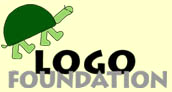 UH-DMML
What is NetLogo
History

NetLogo (Wilensky, 1999)
Further extending StarLogo (continuous turtle coordinates, cross-platform, networking, etc.)
Most popular today (growing cooperative library of models)
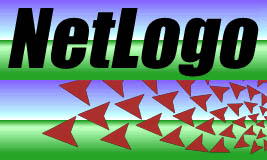 UH-DMML
What is NetLogo
World of NetLogo

NetLogo is a 2-D world made of 4 kinds of agents:
patches – make up the background or “landscape” 
turtles – move around on top of the patches 
observer – oversees everything going on in the world 
links – agents that connect two turtles




patch-only models
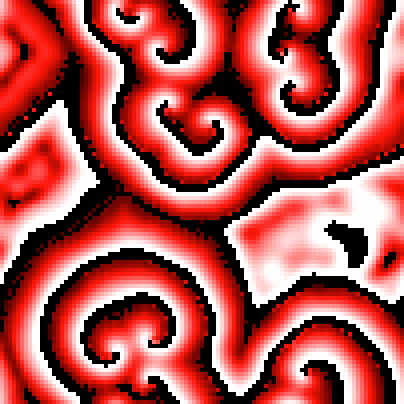 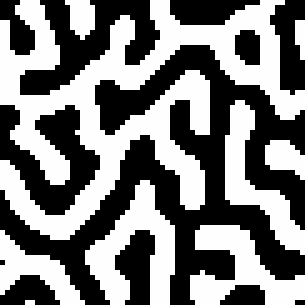 UH-DMML
What is NetLogo
turtle-only models






turtle & patch models
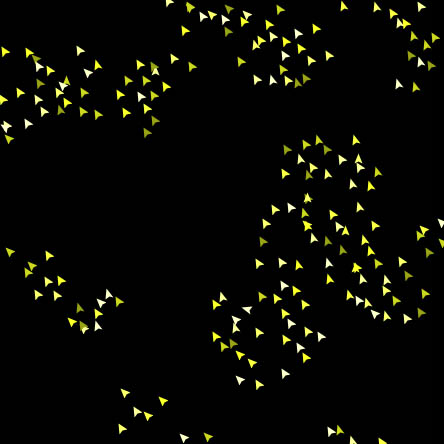 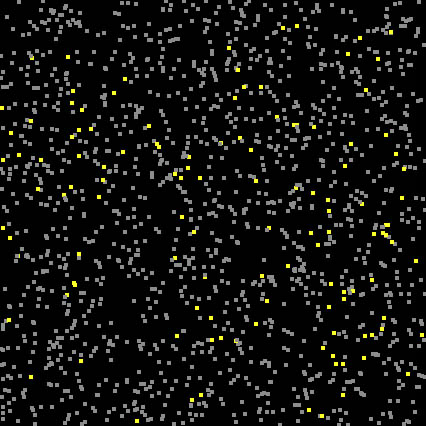 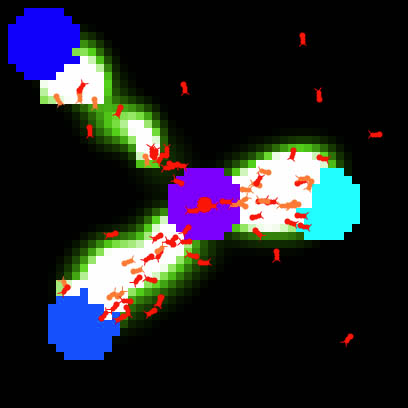 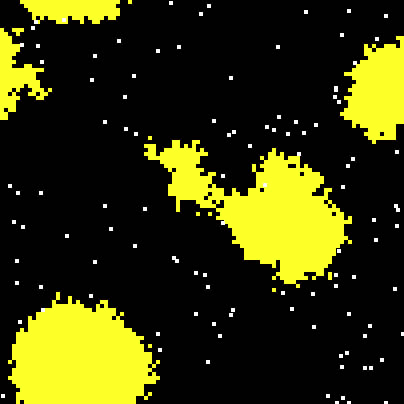 UH-DMML
Graphic Interface
Controls
Allow to run and control the flow of execution
buttons
command center

Buttons - initialize, start, stop, step through the model 
“once” buttons execute one action (one piece of code) 
“forever” buttons repeat the same action (the same piece of code) until pressed again 

Command center – ask observer, patches or turtles to execute specific commands “on the fly”
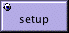 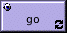 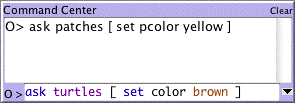 UH-DMML
What is NetLogo
Settings
Allow to modify parameters
sliders 
switches
choosers

sliders – adjust a quantity from min to max by an increment

initial-number-sheep = 82 
switches – set a Boolean variable (true/false)

show-energy? = false
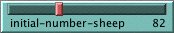 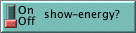 UH-DMML
What is NetLogo
Settings
choosers – select a value from a list




file = “Beats/seth2.csv”
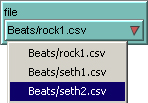 UH-DMML
What is NetLogo
Views
output text areas – log text info
monitors 
Plots
output text areas
graphics window

monitors – display the current value of variables

plots – display the history of a variable’s value
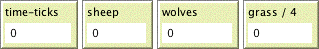 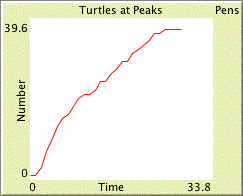 UH-DMML
What is NetLogo
Views
output text areas – log text info




graphics window
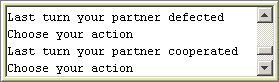 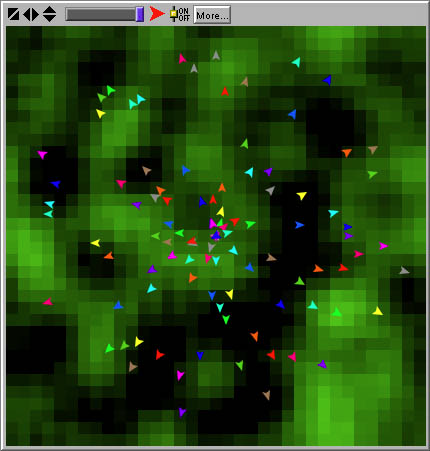 UH-DMML
Programming Concepts
Agents -- carry out their own activity, all imultaneously.
patches
turtles
observer
links
Patches
don’t move, form a 2-D wrap-around grid
have integer coordinates (pxcor, pycor)
Turtles
move on top of the patches, not necessarily in their center
have decimal coordinates (xcor, ycor) and orientation (heading)
UH-DMML
Programming Concepts
Observer
can create new turtles
can have read/write access to all the agents and variables

Links
Links do not have coordinates. 
Every link has two ends, and each end is a turtle
UH-DMML
Programming Concepts
Procedures
Commands
actions for the agents to carry out (“void” functions)
UH-DMML
Programming Concepts
Reporters
report a result value (functions with return type) 

to-report absolute-value [ number ]
       ifelse number >= 0
                    [ report number ]
                    [ report 0 -number ]
end
UH-DMML
Programming Concepts
Primitives

built-in commands or reporters (language keywords)
some have an abbreviated form: 
create-turtles  crt
clear-all  ca, etc.
Procedures
custom commands or reporters (user-made)
UH-DMML
Programming Concepts
Variables – places to store values (such as numbers or text)
global variables
turtle & patch variables
local variables

Global variables
only one value for the variable
every agent can access it

Turtle & patch variables
each turtle/patch has its own value for every turtle/patch variable

Local variables
defined and accessible only inside a procedure
scope = narrowest square brackets or procedure itself
UH-DMML
Tutorial
Build Termite Module

Two buttons
Setup  observer, once
Go  turtles, forever

Two sliders
number1 →300 
density0 →100%
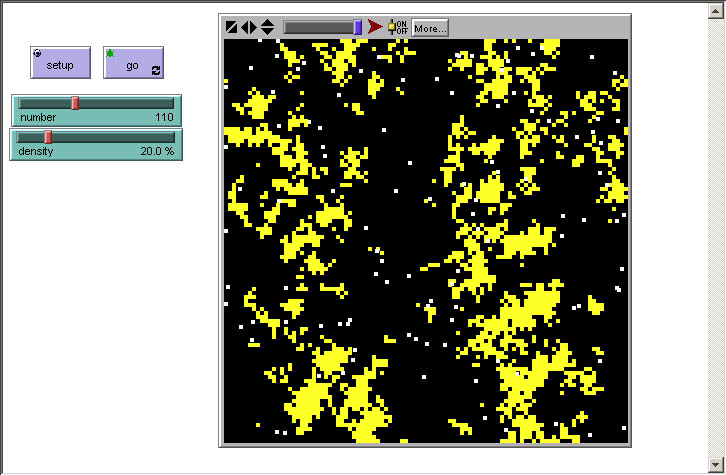 UH-DMML
Tutorial
Randomly strew yellow wood chips (patches) with given density

to setup-chips
 ask patches [ if random-float 100 < density
            [ set pcolor yellow ] ]
end 

to setup-termites
  create-turtles number
  ask turtles [ set color white
  setxy random-float screen-size-x
            random-float screen-size-y ]
end 

to setup
  ca setup-chips setup-termites
end
UH-DMML
Tutorial
Termites (turtles) follow 3 rules:
1 look around for a wood chip and pick it up 
2 look around for a pile of wood chips 
3 look around for an empty spot in the pile and drop off the chip 

to go               ; turtle code
   pick-up-chip
   find-new-pile
   drop-off-chip
end
UH-DMML
Tutorial
Variables – places to store values (such as numbers or text)
global variables
turtle & patch variables
local variables

Global variables
only one value for the variable
every agent can access it

Turtle & patch variables
each turtle/patch has its own value for every turtle/patch variable

Local variables
defined and accessible only inside a procedure
scope = narrowest square brackets or procedure itself
UH-DMML
Tutorial
Variables – places to store values (such as numbers or text)
global variables
turtle & patch variables
local variables

Global variables
only one value for the variable
every agent can access it

Turtle & patch variables
each turtle/patch has its own value for every turtle/patch variable

Local variables
defined and accessible only inside a procedure
scope = narrowest square brackets or procedure itself
UH-DMML